Paslaptingas Fraktalų pasaulis
Fraktalai mus supa visur. Tai debesys, kalnai, liepsnos liežuviai, medžiai ar sudėtinga mūsų kraujagyslių sistema.
Fraktalai gamtoje
Fraktalas – sudėtinis geometrinis darinys, kurio atskiri fragmentai yra panašūs arba identiški visumai arba kitiems fragmentams.
Pagrindinė fraktalų bendra savybė yra panašumas į save, t. y. išdidinta maža geometrinės struktūros dalis atrodo identiška didesnei daliai.
Fraktalai
Fraktalai skirstomi į tris grupes
Atsitiktiniai fraktalai
Iteruotųjų funkcijų sistemos
Neaprėžtu sekos didėjimu aprašomi fraktalai
Iteruotųjų funkcijų sistemos
Jomis aprašoma pastovi geometrinė keitimo taisyklė. Šiuo būdu sudaromi tokie fraktalai, kaip Kantoro aibė, Sierpinskio kilimėlis, Sierpinskio nėrinys, Peano kreivė, Kocho snaigė, Harter-Heighway drakono kreivė, T kvadratas, Mengerio kempinė.
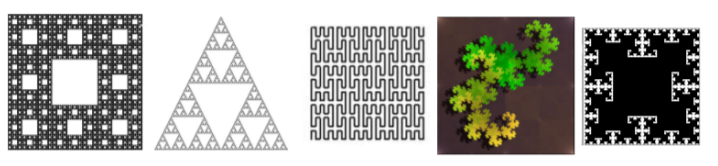 Neaprėžtu sekos didėjimu aprašomi fraktalai
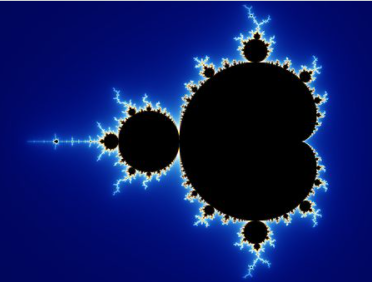 Šiuo būdu generuojami fraktalai aprašomi rekurentiniais sąryšiais kiekviename erdvės taške.
Atsitiktiniai fraktalai
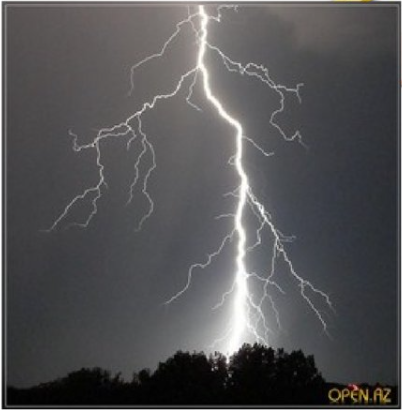 Atsitiktiniai fraktalai tai fraktalai generuojami atsitiktiniais procesais.
Smagus praktinis darbas
Koch snaigė
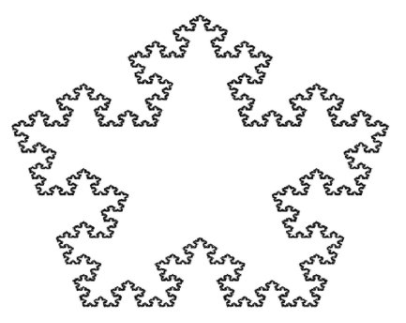 Imkime ir sudarykime šį fraktalą.
Imkime bet kokio dydžio lygiakraštį trikampį
Kiekvieną trikampio kraštinę pakeiskime laužte, sudaryta iš vienodo ilgio atkarpų
Jau turime 12 kraštinių
Kiekvienai iš 12 naujosios figūros kraštinių kartojame tą patį veiksmą
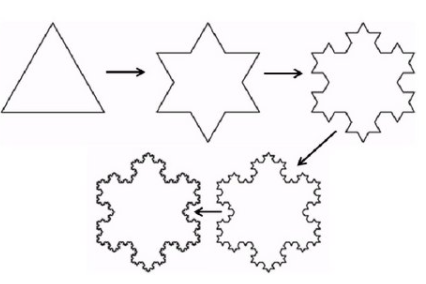